BRK2318
Deploying Mobile Industry Devices for the Masses with Windows 10
Scott Culbertson, Architect, Microsoft
Eric Moe, Senior Consultant, Microsoft
Introduction
Who We Are….
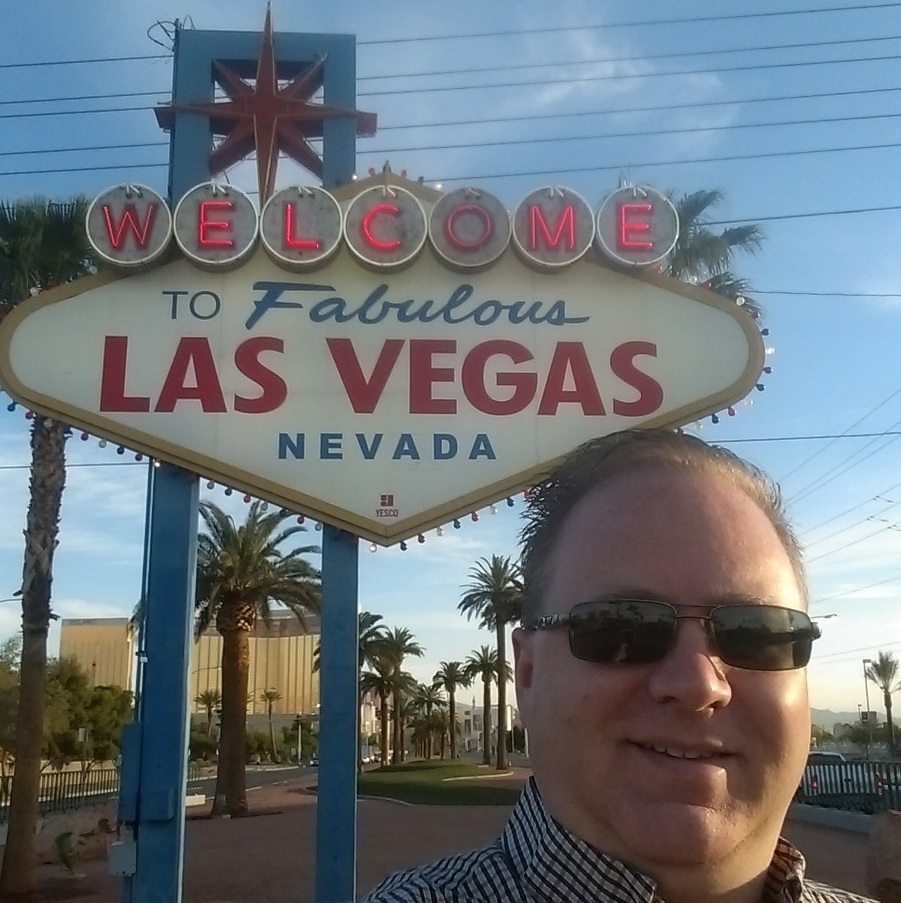 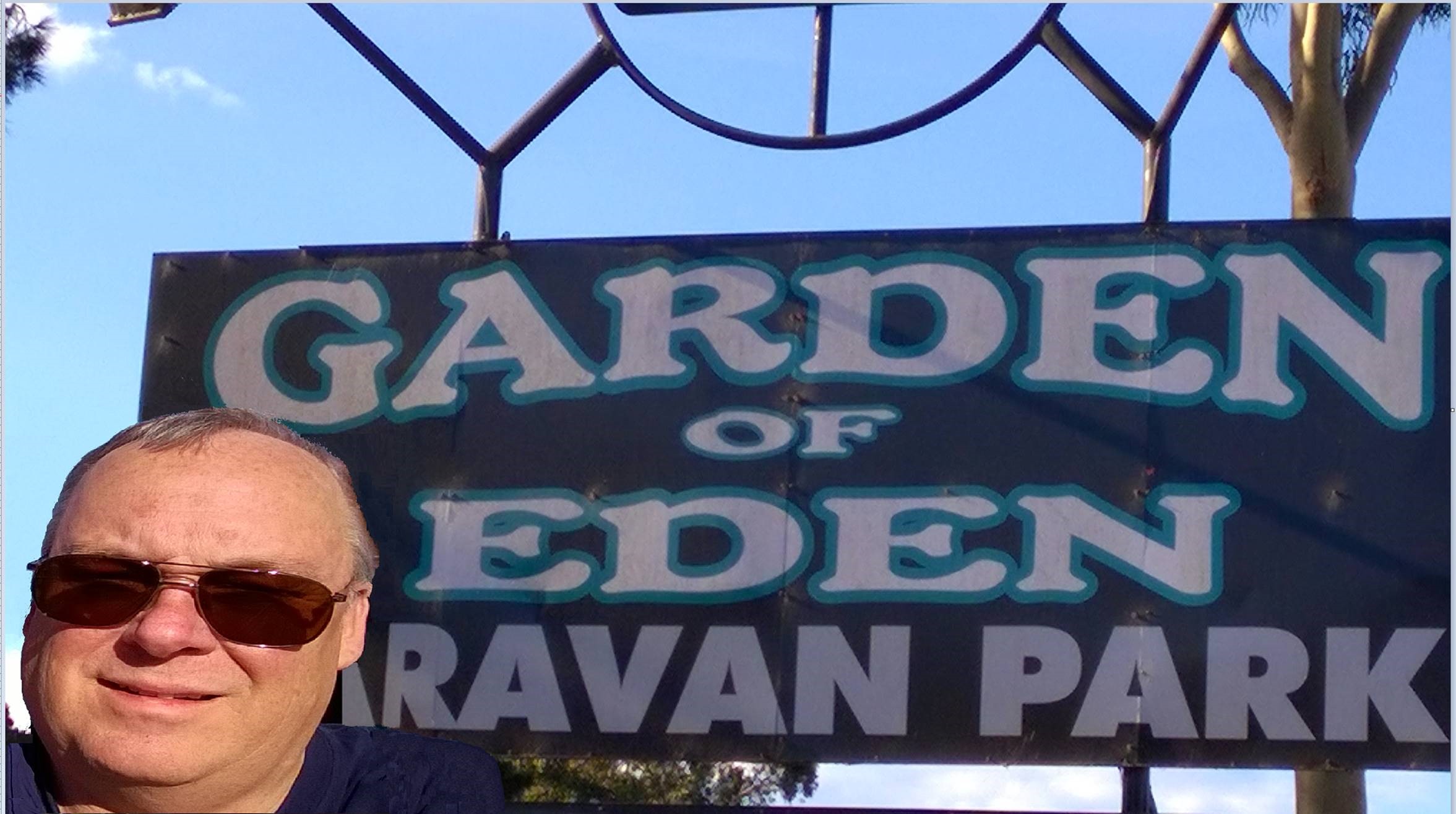 Eric “Hands on the Keyboard” Moe
Scott “The Man With the Plan” Culbertson
Windows Embedded 8.1
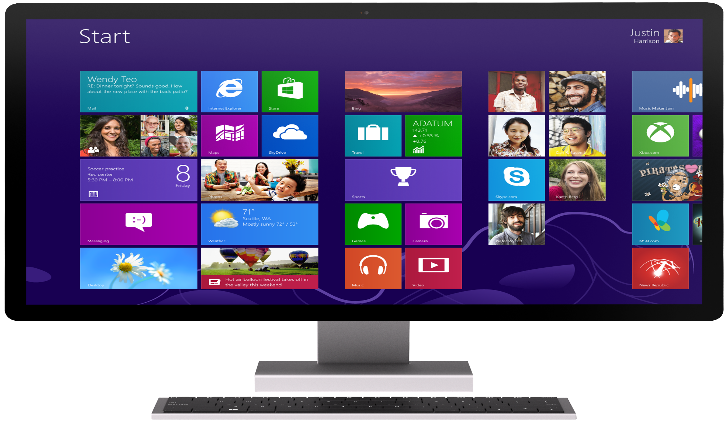 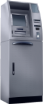 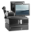 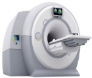 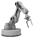 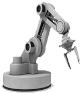 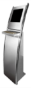 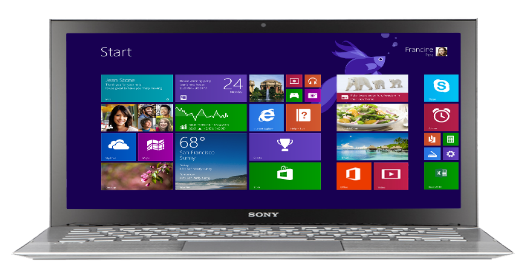 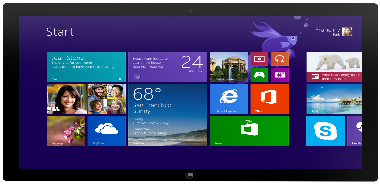 Transforming Windows for Specialized Devices
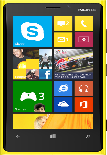 Provides a standards-ready platform to develop and deploy system quickly and easily
Enable enterprise scenarios by adding industry capabilities
Field Experience
Microsoft Early Adaptor Program “TAP+ ”
Combined effort / joint funding
Early access to products and capabilities
Public Relations for both Customer and Microsoft
Windows Embedded 8.1 Handheld Customer Scenario
Retail Customer
Multiple locations across the United States
Seeking to replace aging hardware with newer (and fewer) devices
But Before We Get Started…
Windows Embedded Handheld has a lot of commonality with Windows Phone

Let’s start with a level-set on Windows Phone capabilities
Windows Phone
Windows Phone release
Built-in Office Collaboration Apps
Enterprise VPN and Wi-Fi
S/MIME Support for Secure, Encrypted Email
Cortana, your more personal, personal assistant
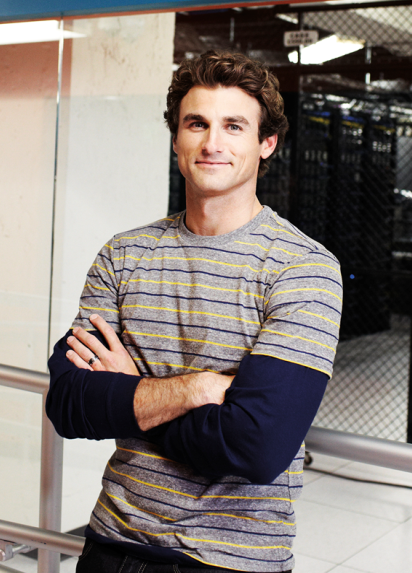 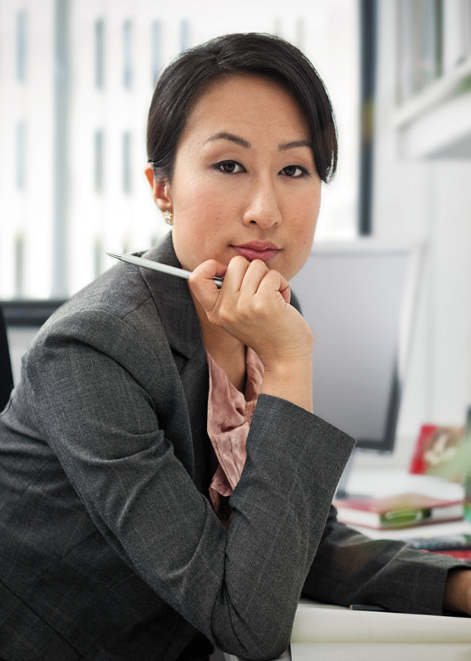 Business users
IT professionals
Anywhere productivity
Putting IT in control
Enhanced Device and App Management
Windows App Platform Convergence
Certificate Management
Enterprise Wipe
Enhanced Asset Management and User Assistance
Assigned Access
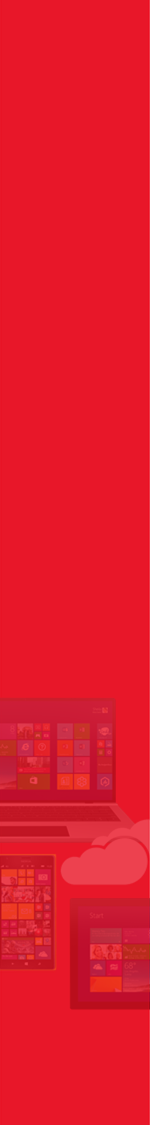 Putting IT in control with MDM
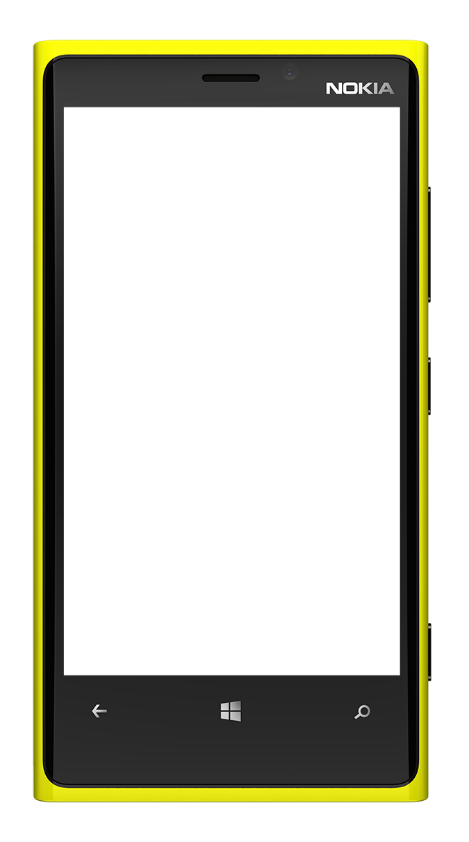 Easy enrollment to access corporate resources from anywhere
IT pushes enterprise collection and configures accounts, VPN, Wi-Fi, certificates, apps, and restrictions with an extensive set of policies 
IT monitors assets and assists user 
Enterprise Wipe removes all company data but preserves consumer data
MDM support by Microsoft Intune and 3rd party vendors
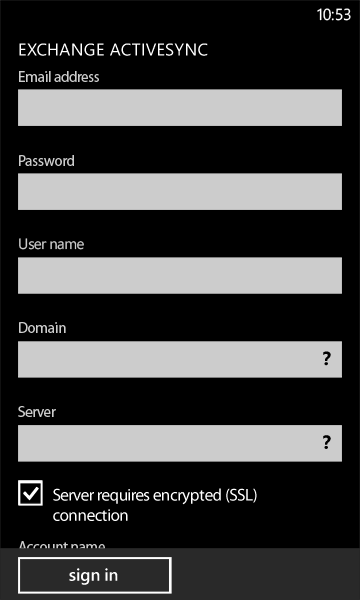 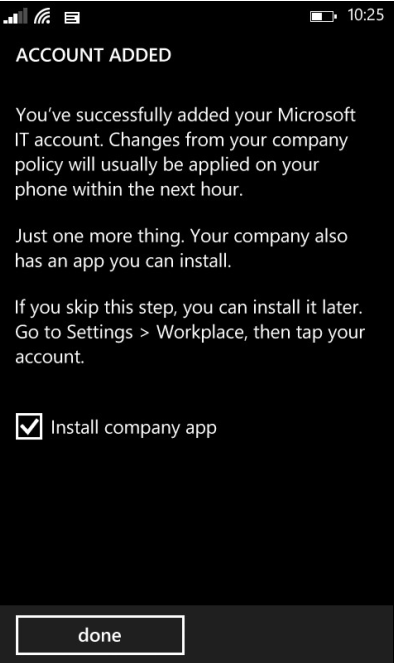 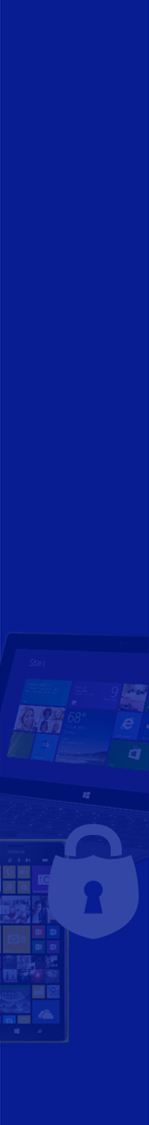 Uncompromising security and encryption
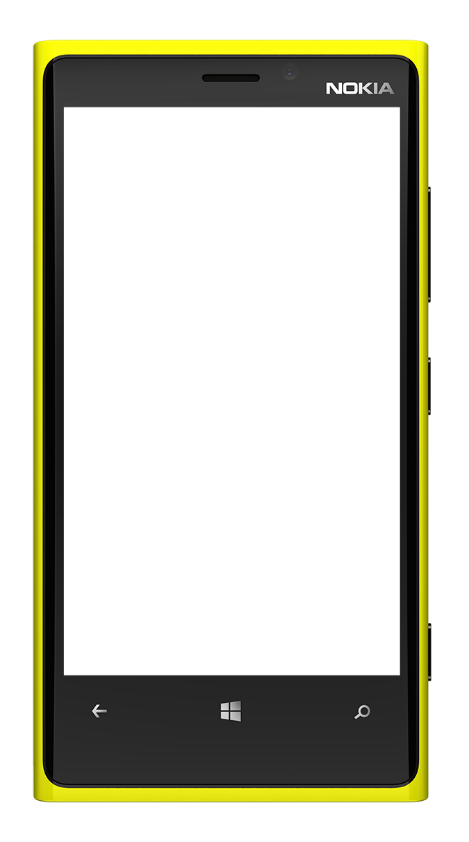 System integrity with secure hardware and trusted boot 
Malware protection with application sandboxing and certification 
Keep data safe with full device encryption
Secure Access with Wi-Fi EAP-TLS and auto triggered app specific IPsec or SSL VPN
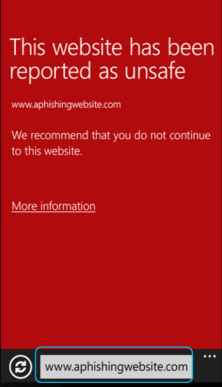 Windows Embedded 8.1 Handheld
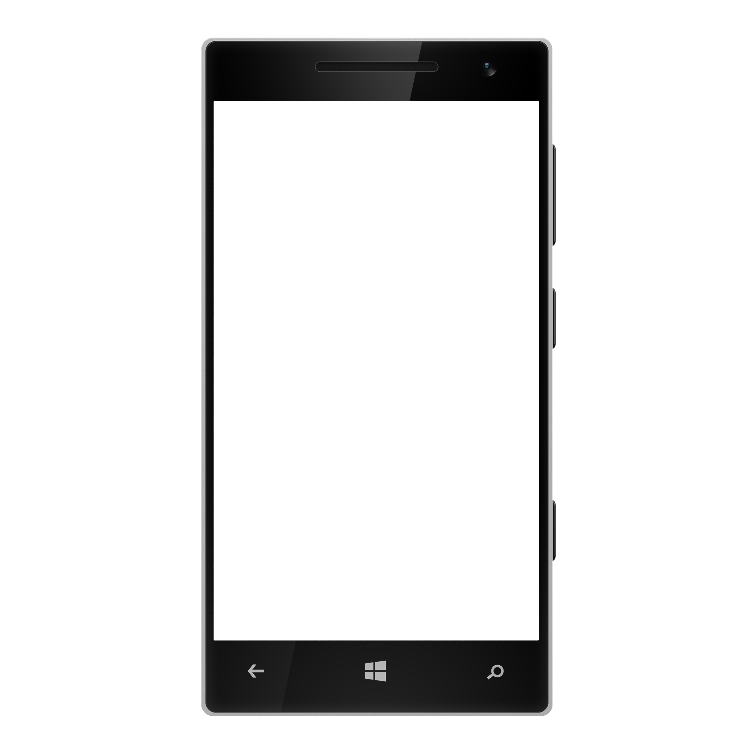 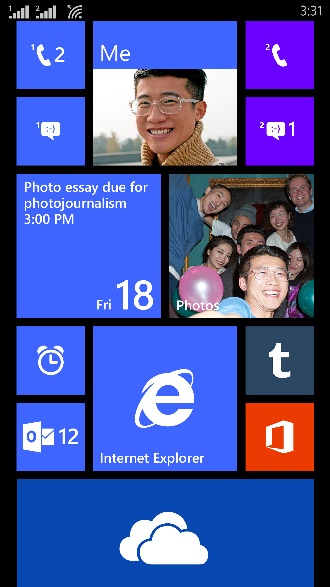 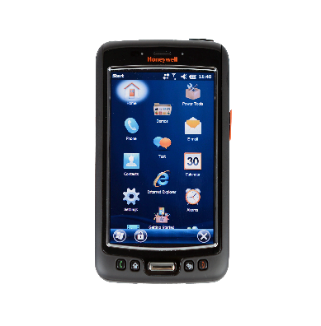 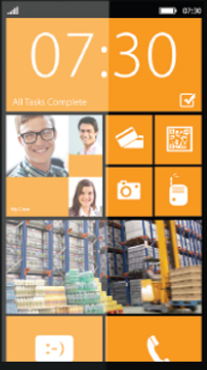 Industry Device Features
Multi-User Lockdown
Device Management
Industry Standard API’s for peripherals
Extended Hardware and Peripheral Support
Windows Phone
Windows Embedded 8.1 Handheld
No modification to WP Core OS
Major and GDR release schedules are the same
100% Application compatibility with Windows Phone [WEH apps on may not always run on Phone]
Support lifecycle – 3+2 years 
… additional packages for industry devices are added to WP to make WEH
Microsoft Vision - One Standard Enterprise Handheld
Consumer
Microsoft Windows Embedded Handheld
Rugged Industrial
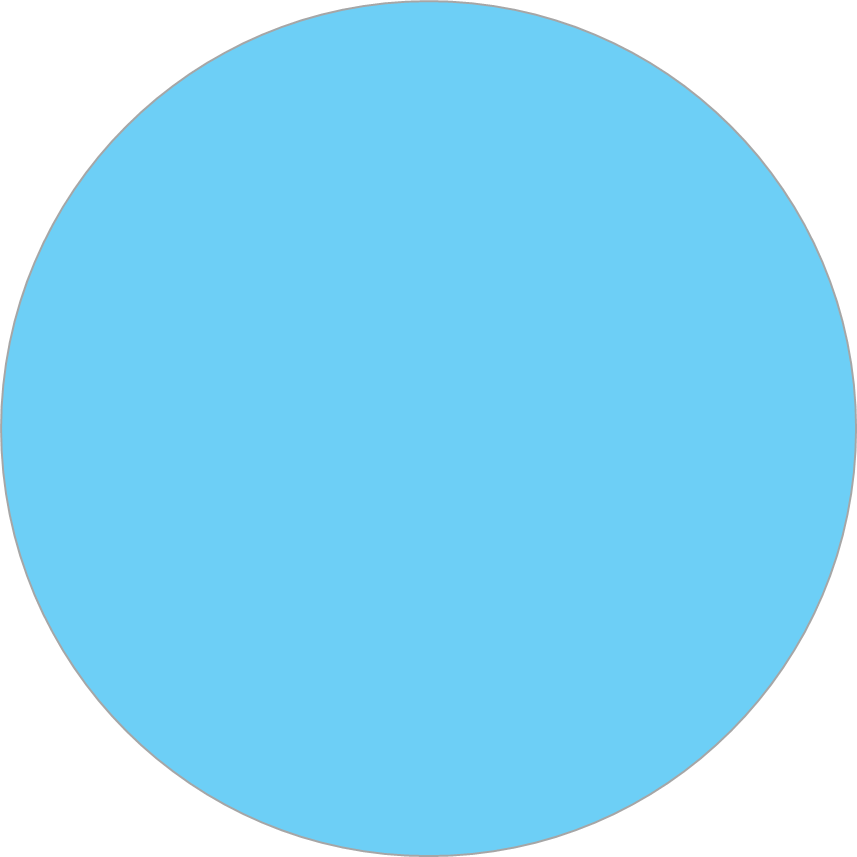 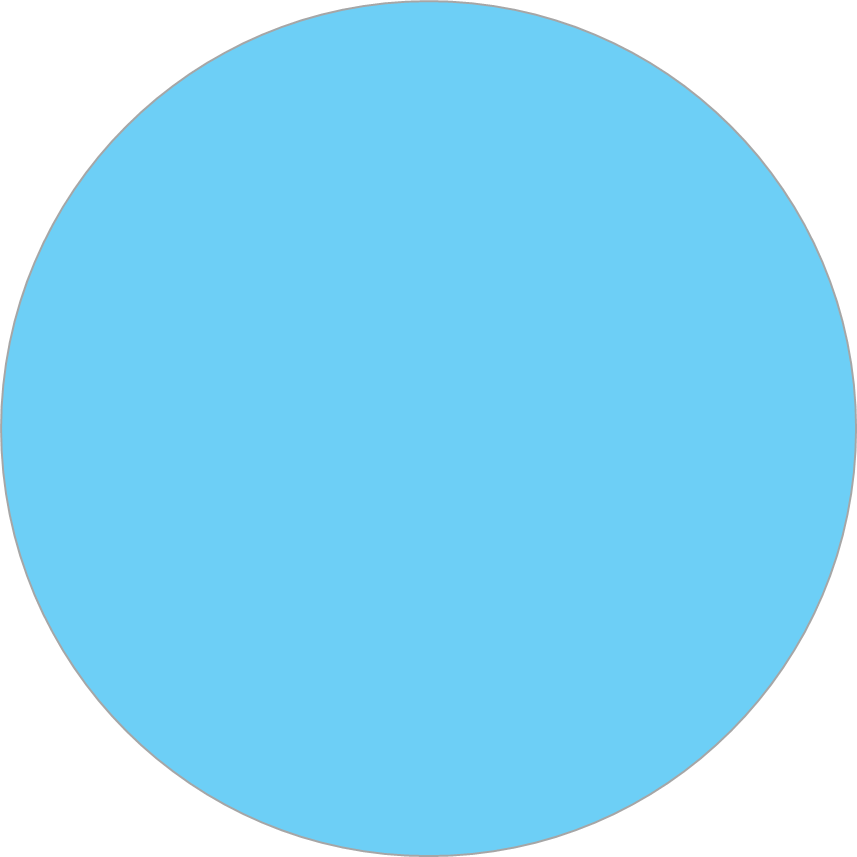 Bad

Android malware

Android fragmentation

Not enterprise focused

Peripheral
support
Bad

Old

Not as easy to use

Not easy to develop for anymore

Modern app   
compatability.
Good

End user Familiarity

Rapid technology cadence

Low cost
Good

Proven 

Enterprise applications

Peripheral Support

Developer knowledge

Long life
cycle
Bad

Old

Not as easy to use

Not easy to develop for anymore

Modern app   
compatibility
Bad

Malware

Fragmentation

Not enterprise focused

Peripheral
support
for
 Handheld Devices
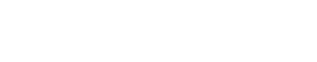 Handheld Device Partners
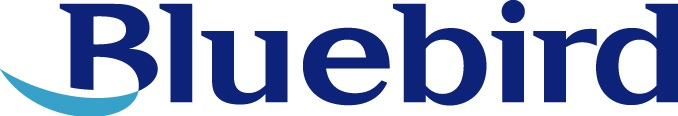 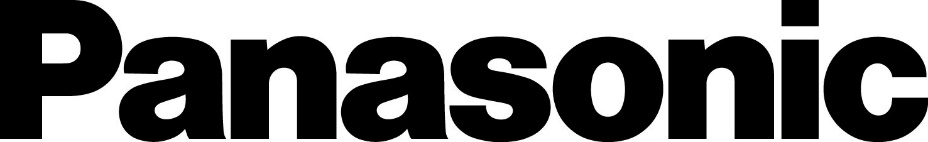 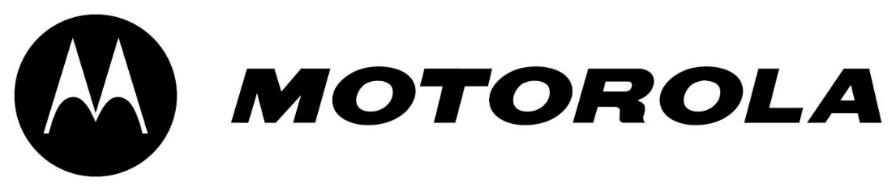 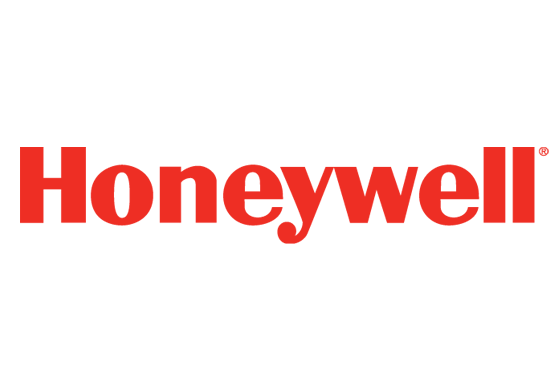 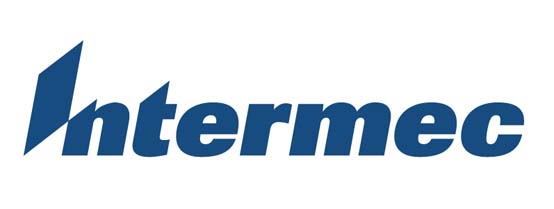 Multiple device types and functionality
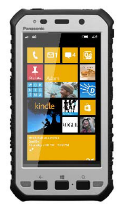 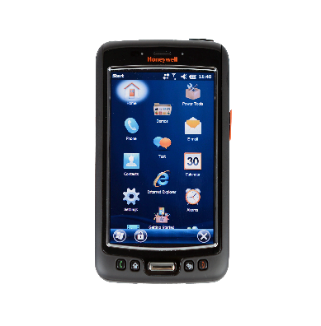 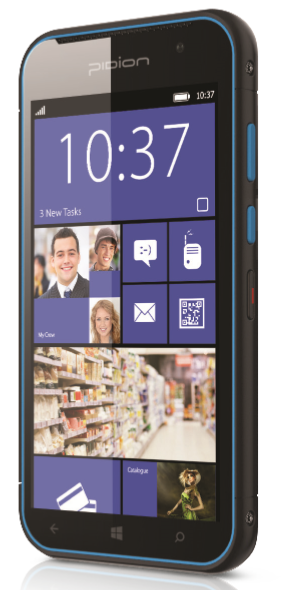 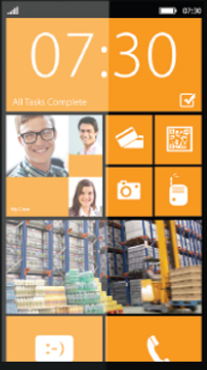 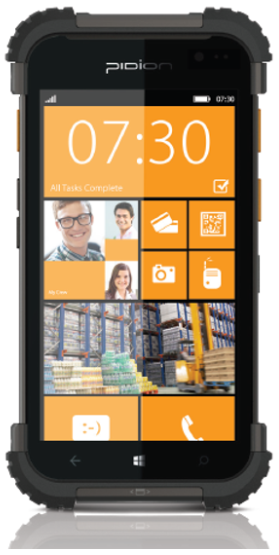 5” HD Multi touch Display
Semi-rugged (IP-65)
Option MSR & Support for Contactless Smart Cards
Integrated Barcode Imager
WAN & Wi-Fi versions available
4.3” HD Multi touch Display
Integrated Barcode Imager
Durable Compact design
5” HD Outdoor Touch Display
Ruggedized (IP-68),  3m drop test & waterproof
Quick charge plus hot swap battery
Integrated barcode Imager
WAN & Wi-Fi versions available
Handheld OEM Role
Configuring, Packaging, Signing and Releasing all OS Images (firmware) for the devices including OS Updates and device drivers
Configuring device defaults (volume, brightness, WiFi Roaming and Signal strength, etc.)
Responsible for developing QR Code Plugin for OOBE as well as the utility customers would use to produce QR code with encryption since Prov.xml include sensitive material
First point of contact for technical support with OS or device functionality, reliability, security, etc.  OEM then may escalate to Microsoft if needed.
Assigned Access:  Enterprise Defined Profile
App  / Settings Allow List
Kiosk Mode Support1, 
Suppress App Search1
Start Screen Configuration [tiles, accent colors]
Prevent Tile Manipulation1
Button Disable / Remapping
Disable Navigation Buttons1
Bulk Provisioning Enhancements (NFC, SD Card)
Auto Wi-Fi Connectivity (EAP-TLS1)
Auto MDM Enrollment
Barcode provisioning via plugin
Prevent OEM or store app install during OOBE2
Defined Enterprise Time Source (NTP)1
Device Management Enhancements
Enterprise Cert Validation Opt out1
OS Update Management
Controlled Updates
Mandatory Maintenance Window1
Configure brightness setting via MDM2
Optional PIN when set screen timeout2
Friendly Device ID2
Assigned Access:  Multi-Profile Support
Define Multiple Profiles
API Support for Profile Switching
Dynamic Policy Updating
Associate role to defined Wi-Fi network 2
Best in Class Hardware Support
Wi-Fi Only Options
USB Host
Extended OEM Peripheral Support 
Magnetic Stripe Reader
Barcode Scanner, Software Trigger API1
Physical Keyboard
Enhanced Platform Support and Security
Enterprise Wi-Fi connectivity (EAP-TLS)
Wired Ethernet connection2
Programmatically switch between cellular radios2
Controllable LED and Audible alerts2
2 WEH GDR2 Features
1 WEH GDR1 Features
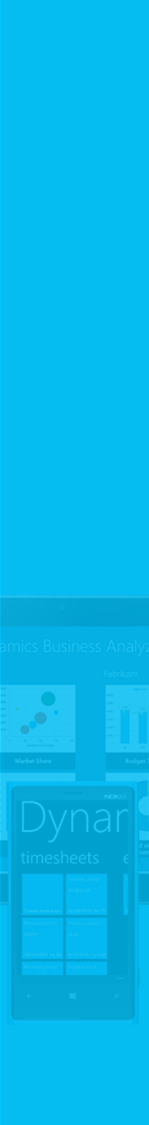 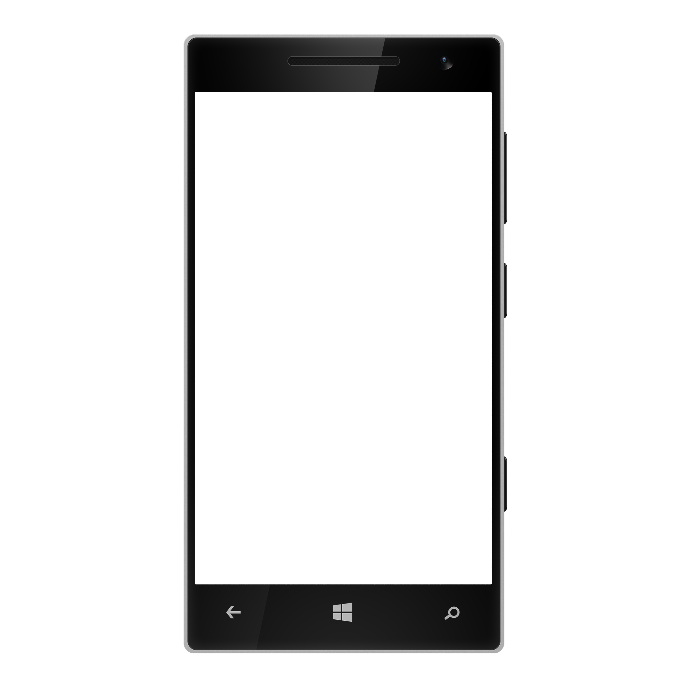 Windows app platform convergence
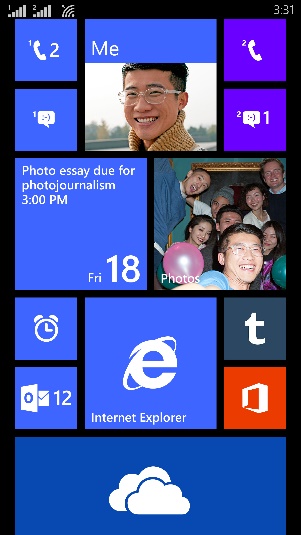 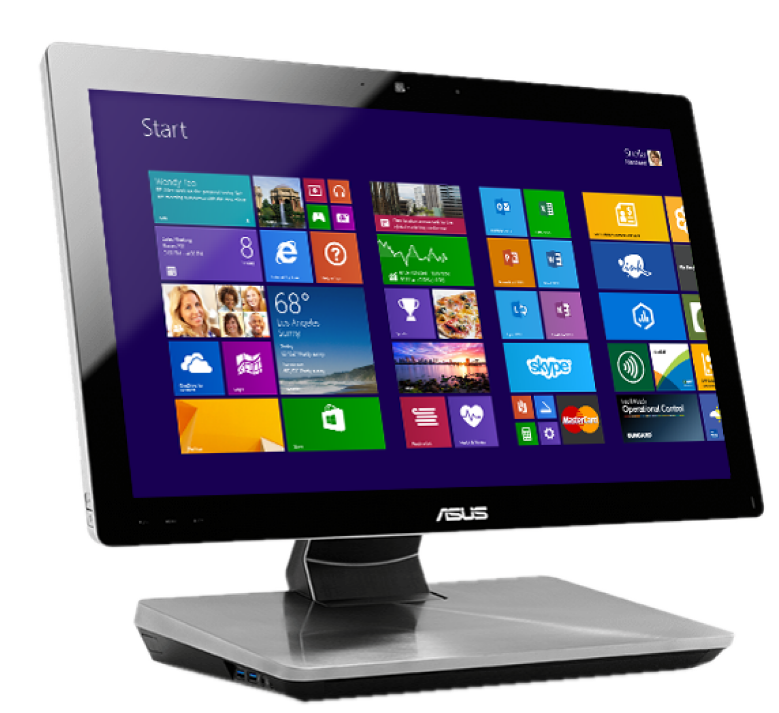 Shared API set across Windows devices
Unified app model and services 
Familiar developer tools
Private app distribution and management
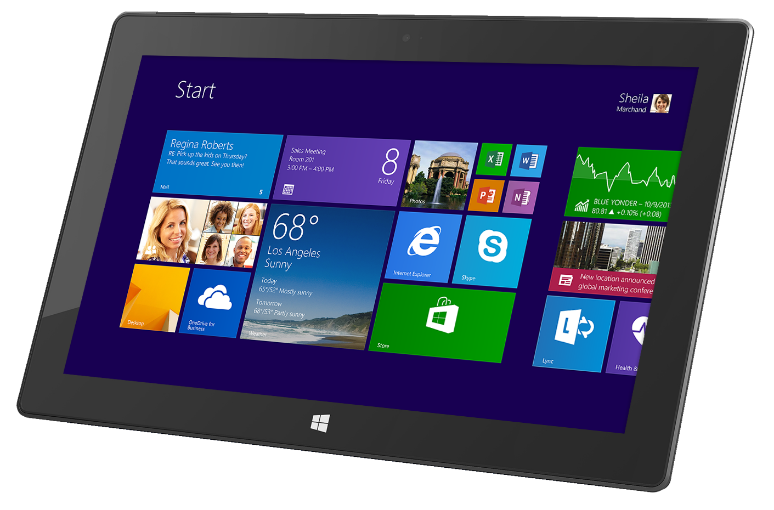 Windows 10 for IoT Roadmap
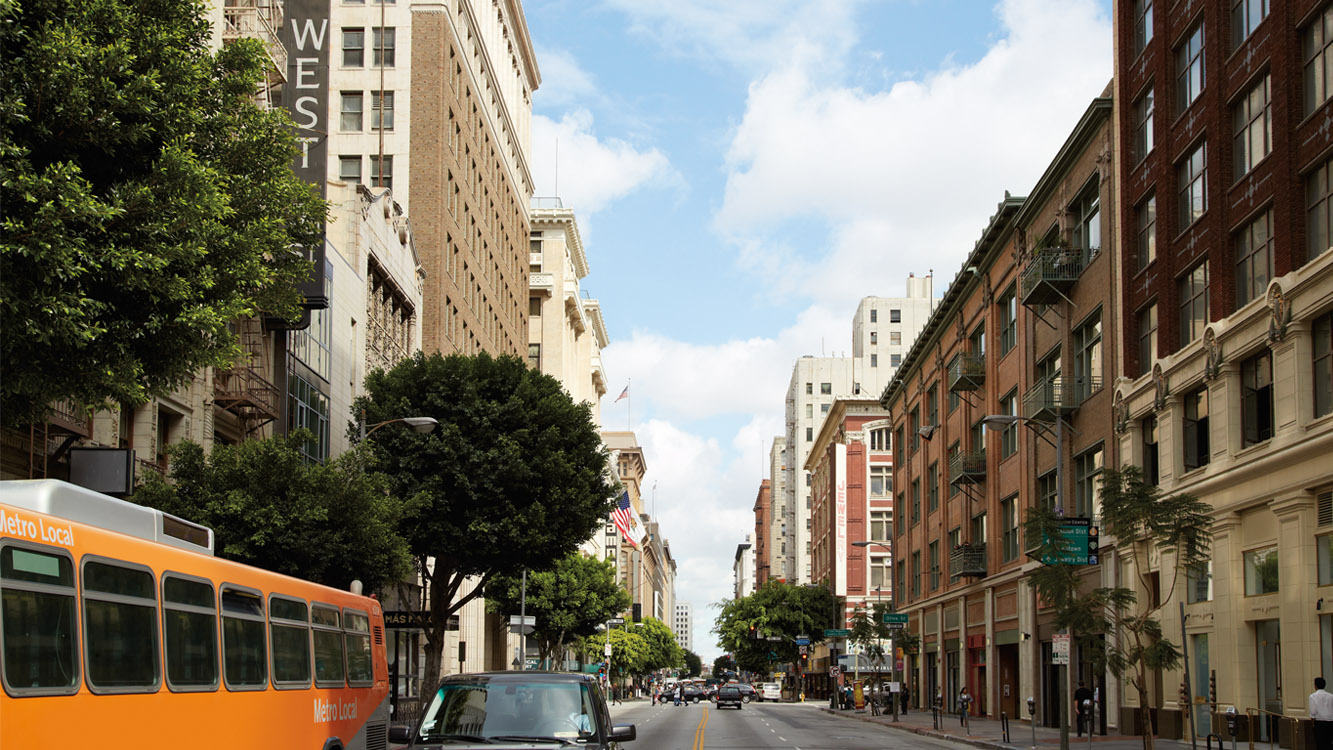 ONE WINDOWS
Small Tablet
LargeTablet
2-in-1s(Tablet or Laptop)
Classic Laptop
Desktops & All-in-Ones
Handheld
Phone
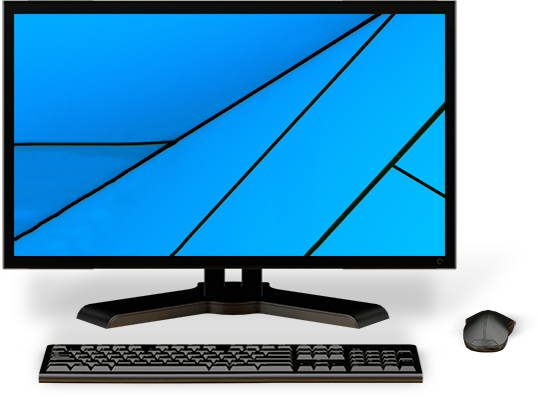 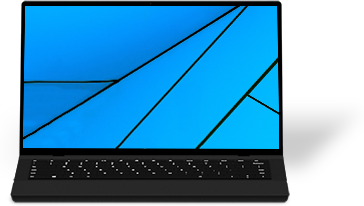 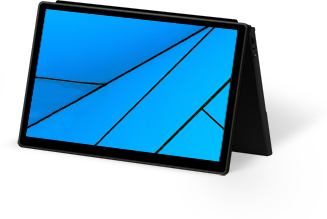 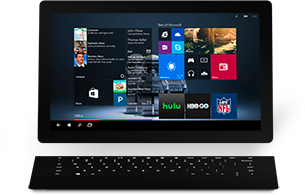 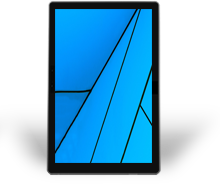 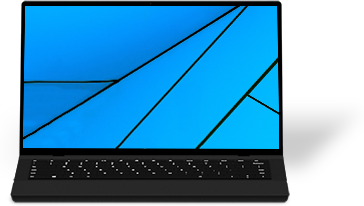 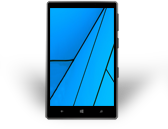 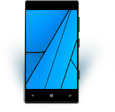 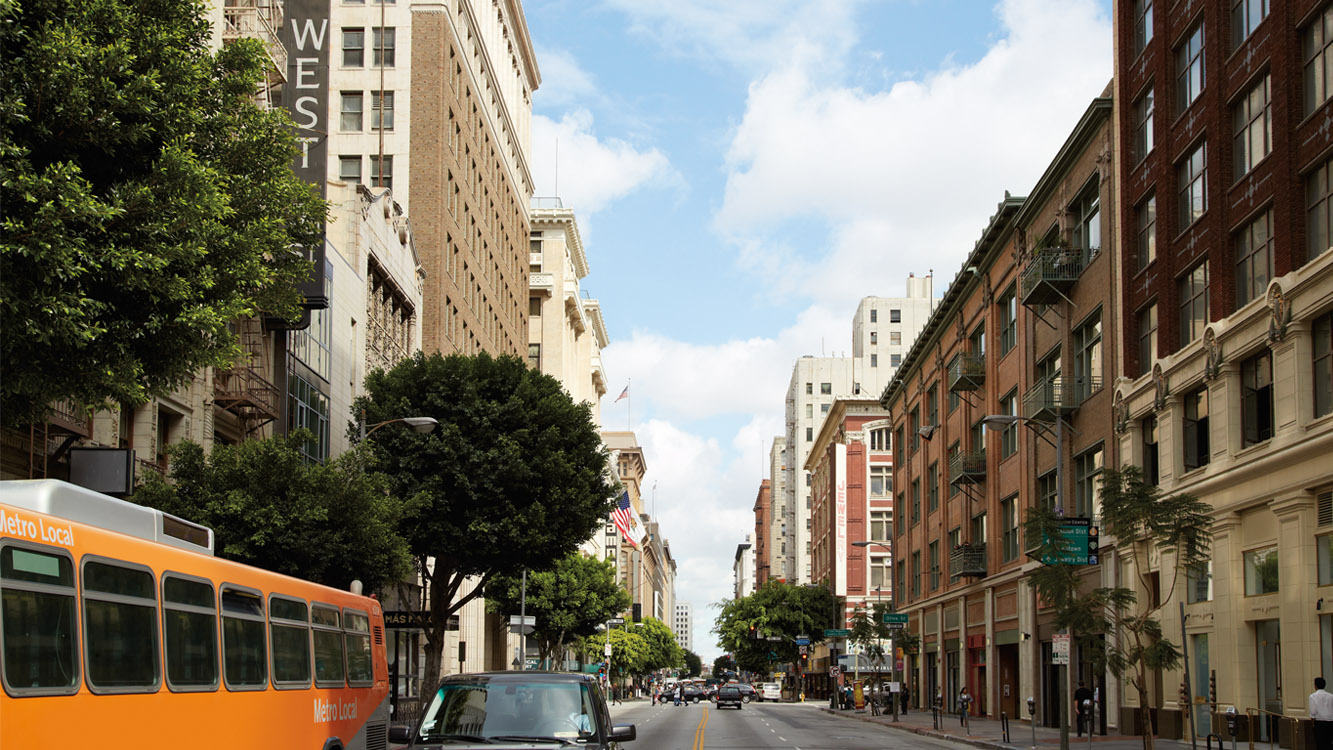 ONE WINDOWS
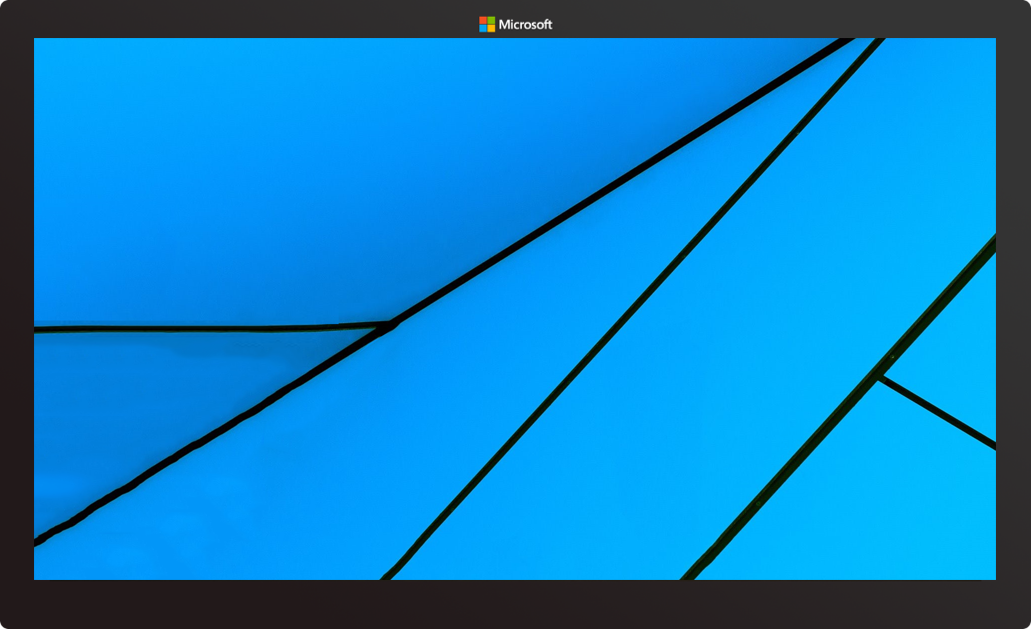 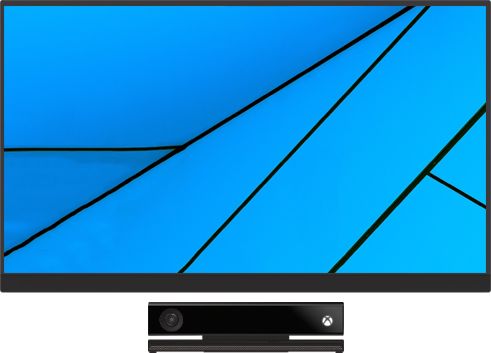 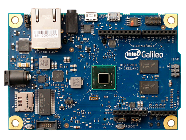 Internet of Things
Xbox
PPI
PLATFORM CONVERGENCE JOURNEY
Xbox 360
Xbox One
Windows 10
Converged
OS kernel
Windows 8.1
Windows 8
Converged
app model
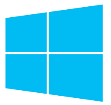 Windows Phone 8.1
Windows Phone 8
Windows Phone 7.5
Windows on Devices
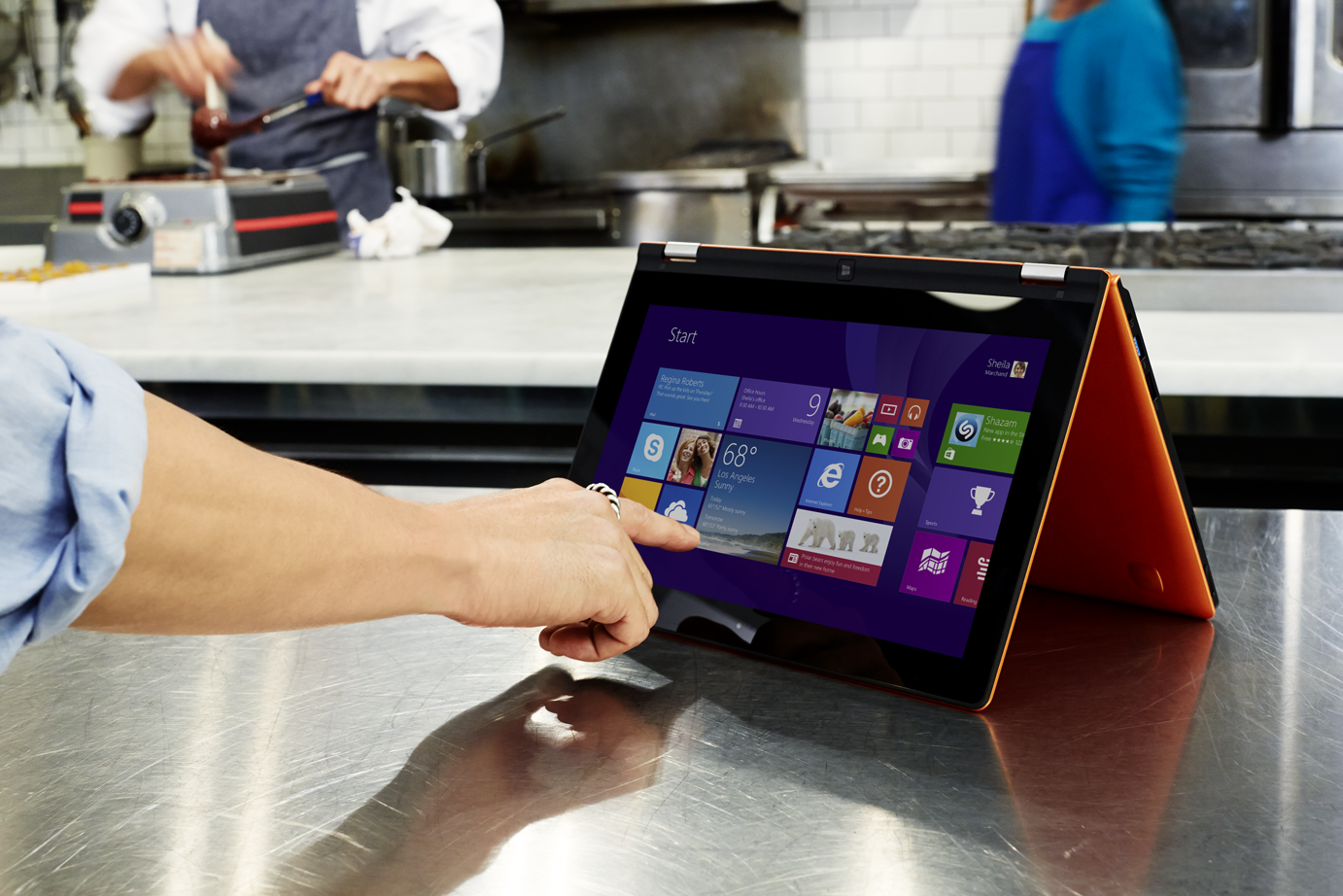 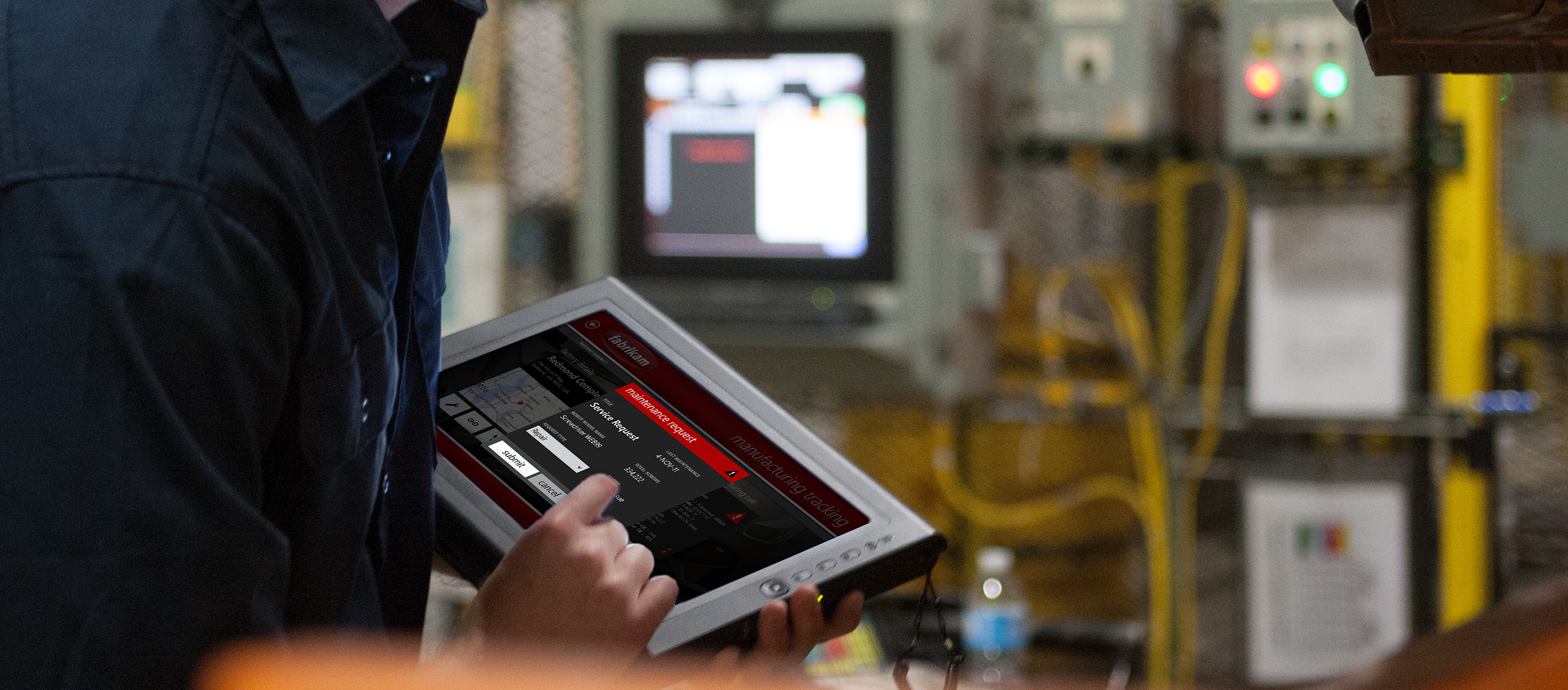 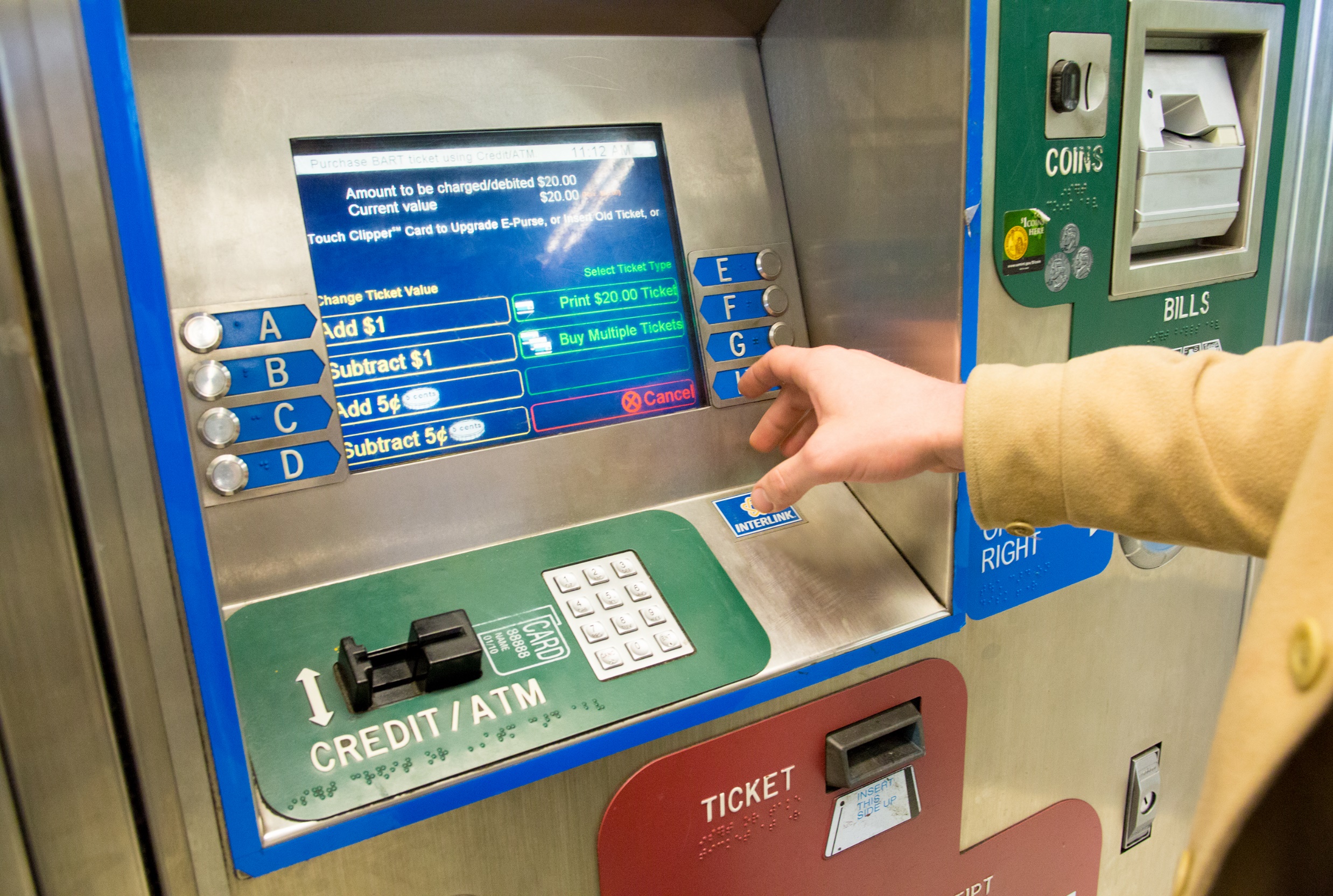 INDUSTRY READY ON ANY WINDOWS 10 DEVICE
Commercial and consumer devices
Converted industry and ruggedized devices
Purpose-built industry solutions
Window 10 IoT for Industry Specific Devices
Windows 10 IoT for industry devices
Desktop Shell, Win32 apps, Universal Apps and Drivers
1 GB RAM, 16 GB Storage
X86
$
Premium
Windows 10 IoT for mobile devices
Modern Shell, Universal Apps and Drivers
512 MB RAM, 4 GB storage
ARM
Windows 10 IoT Core
No Shell, Universal Apps and Drivers
256MB RAM, 2GB storage
X86 or ARM
Entry
Device Capabilities
Advance Device Lockdown
Input Filters
Write Filters and Overlays
AppLocker and Layout Control
Shell and App Launcher
USB Filter
Easily create read only devices. Improve system uptime
Enable single Win32 or Modern app experience on device
Block Pop-up Dialog Boxes and system notifications
Only allow approved USB peripherals
Block hotkeys and edge gestures to prevent system access
Control which apps are visible and can run
Dialog and Notification Filters
Consistent and predictable device experience for industry line of business apps
Capabilities and Features
Application Development In Windows 10
One Windows for App Developers
Shared Developer Platform
Windows XAML apps
Shared API set 
Windows 8.1 Pro and Embedded Handheld uses same POS APIs 
Shared app model
Shared Live Tiles 
Shared App distribution format
Converged Controls + Performance Gains
Shared App Services
Shared developer Store registration
Unified Push Services (WNS)
Unified App Data Roaming and backup
Shared app identities + entitlement
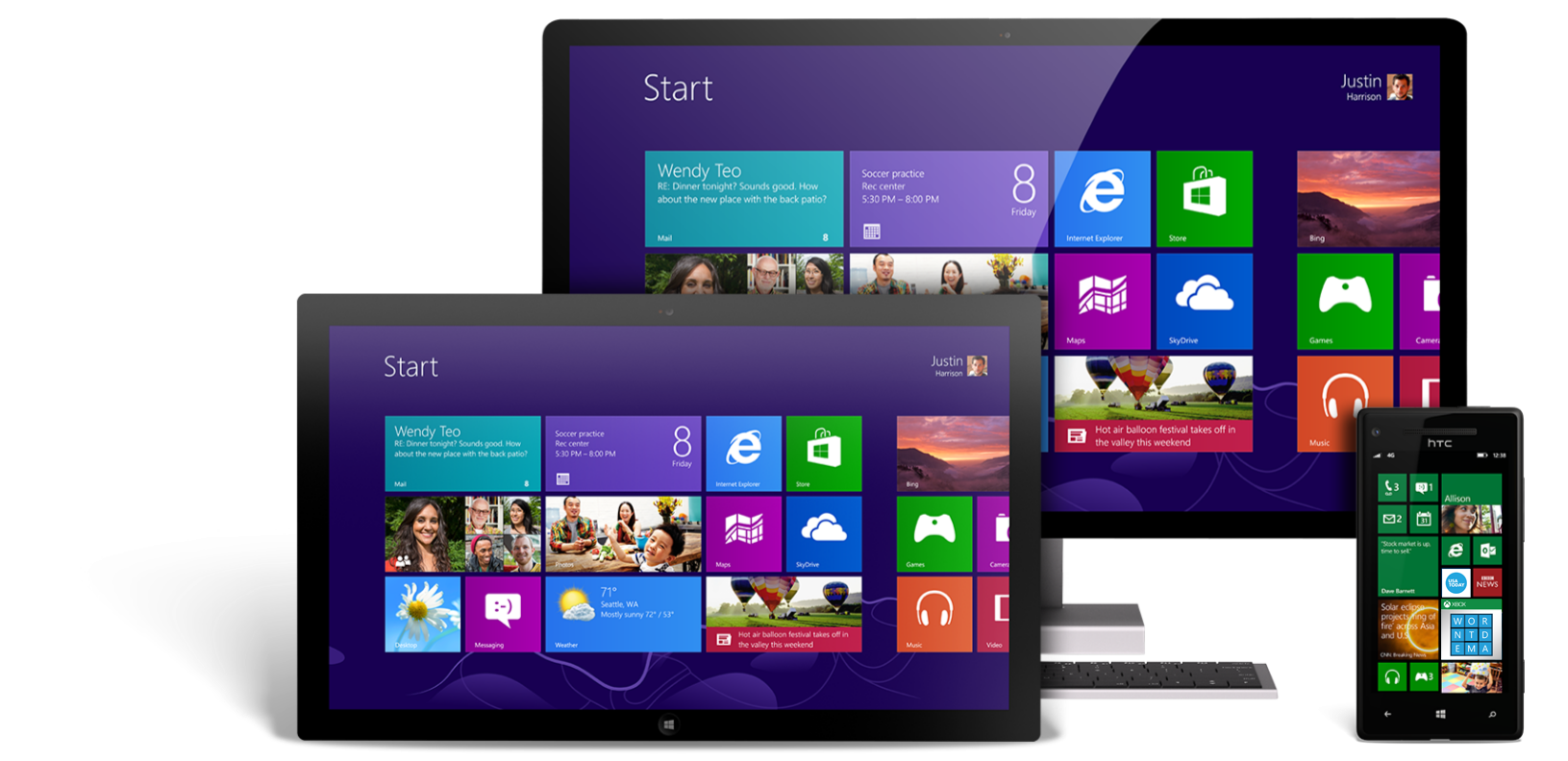 Windows Runtime (WinRT) convergence
Namespace Convergence: Windows 8 & Windows Phone 8
Phone
33%
Common
27%
Windows
40%
Namespace Convergence: Windows 8.1 & Windows Phone 8.1
Common
77%
Windows
13%
Phone
10%
Universal Windows XAML Apps
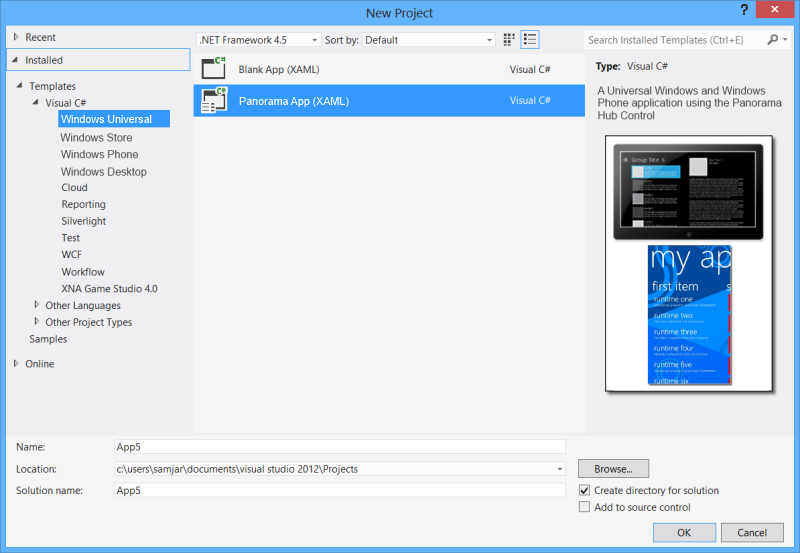 Developers can create a single app that targets Windows Phone and Windows

One Visual Studio ‘Universal Project’ template for your app
Shared dev and test tooling for both platforms
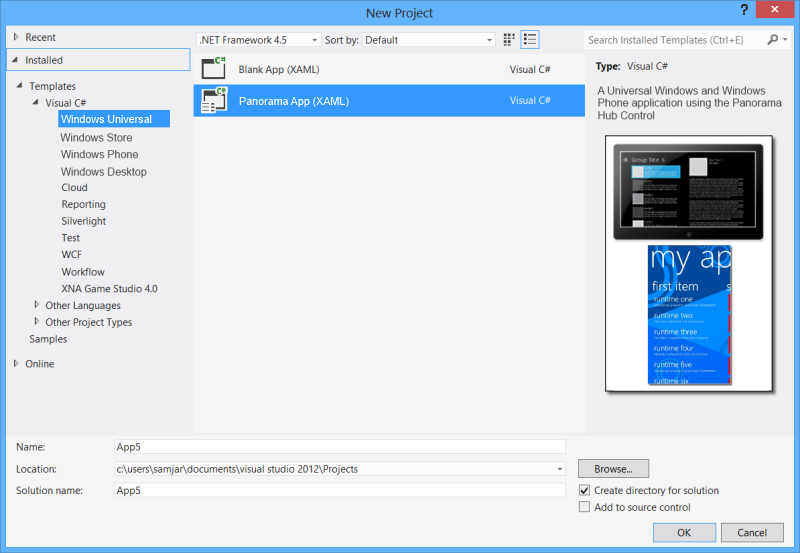 Controls that adjust for form factor
On Windows Mobile
… and on Windows
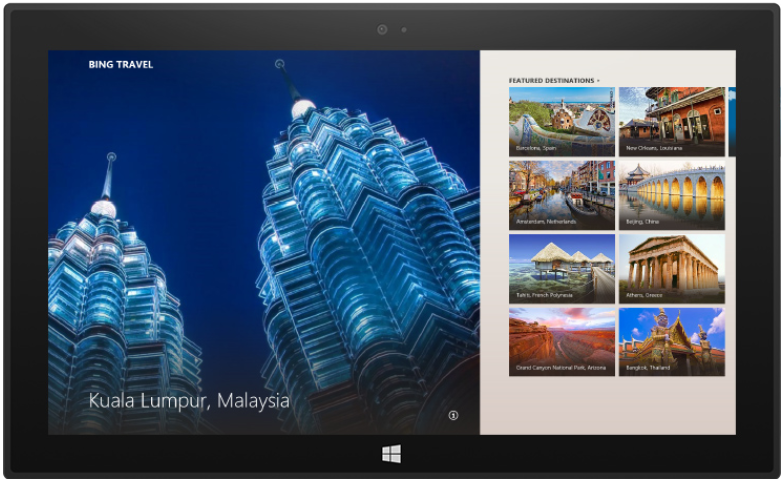 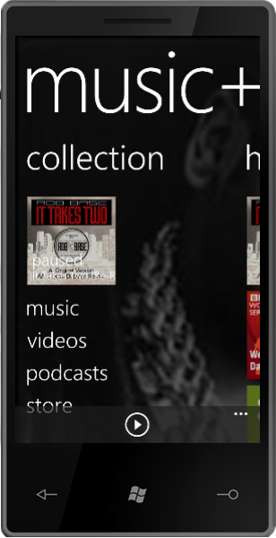 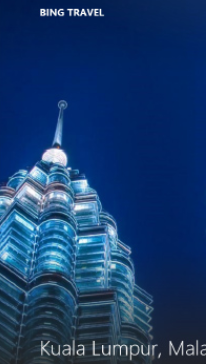 Windows Embedded 6.5 app migration
Not a minor re-write/re-compile
“File/New/Project”
Business logic may be reusable, but UI must be recreated
Developers get new capabilities beyond CE5 & VS2008
Web & Streamed apps may be OK
Device Management
Typical Management Activities
Configuration Baselines (Dev/Staging/Prod)
Application Deployment (Dev/Staging/Prod)
Inventory / Lifecycle Management
OTA Updates
Device retirement/wipe/re-enroll/exchange
“Reimaging a device” (sdcard, USB, OTA, Re-enrollment in the field)
Geofencing (pros and cons)
Enterprise provisioning
Key point: Post deployment support of devices
Needs for update example GDR1 to GDR2 with Over the Air updates.  1 gig plus in data
Need to limit impact to network so controlled workflow required
System Center vNext enables this control via policies
Distributed shared storage
Segmentation of devices by lan segments with storage pointers for OTA update source control
MDM - Policies
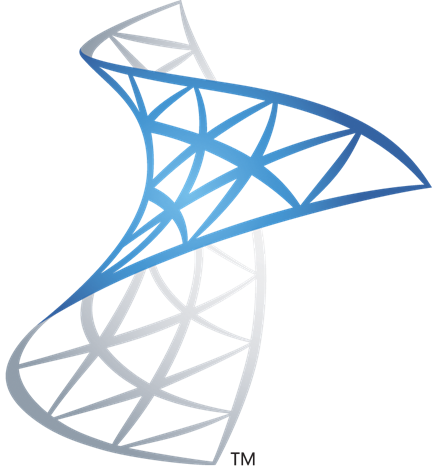 Remote Management and configuration
Extends management capabilities to enable critical Enterprise scenarios (many steps beyond BYOD)
Device bulk enrollment and provisioning - reduces deployment time, expense
Multiple sources: NFC, SD Card, Barcode
Open protocol + deep engagement with top MDM providers
Lock down devices with multiple profiles
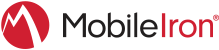 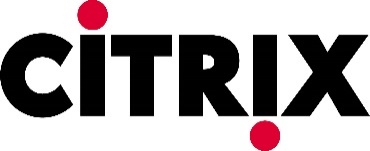 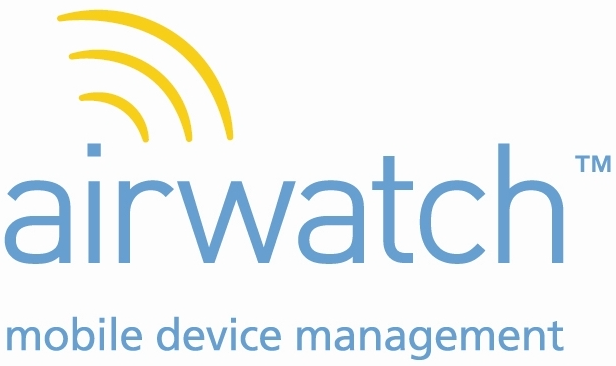 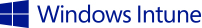 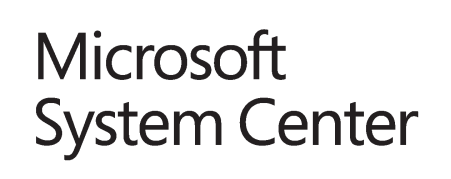 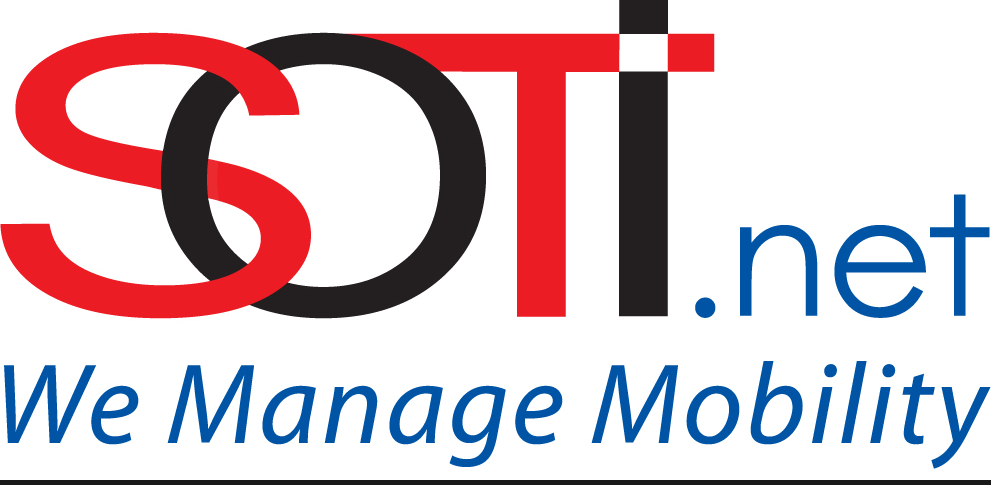 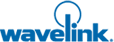 Microsoft confidential – Shared under NDA
Putting IT in control with MDM
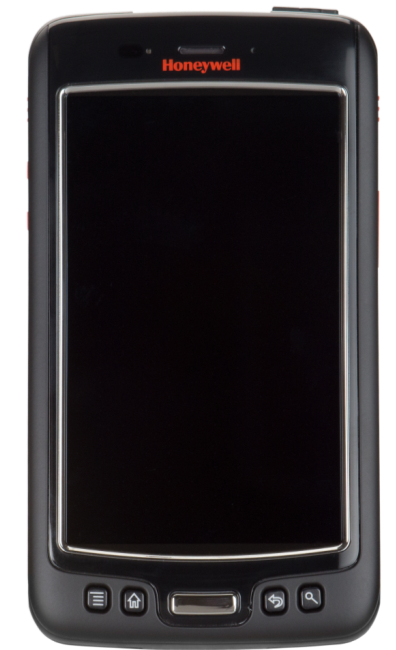 Bulk enrollment to access corporate resources from anywhere
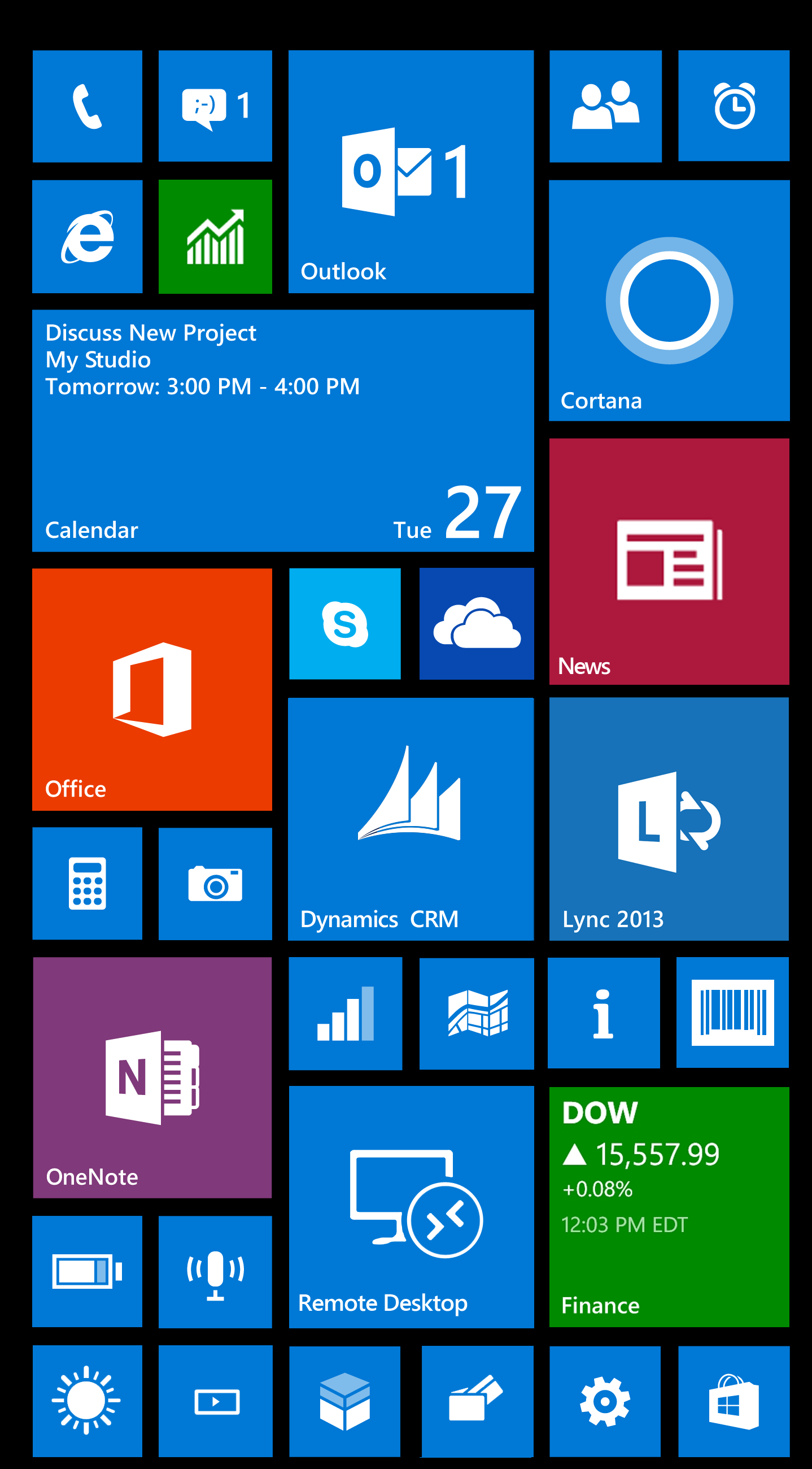 IT pushes configuration: accounts, VPN, Wi-Fi, certificates, apps, policies and restrictions with an extensive set of policies 
IT monitors assets and controls updates of OS and apps
Enterprise Wipe removes all company data
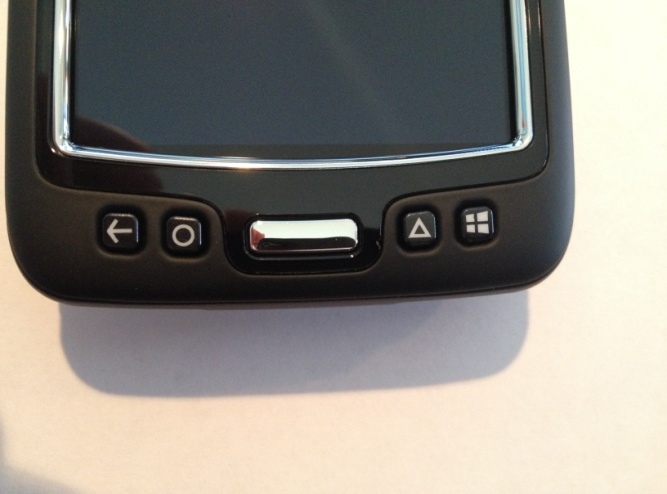 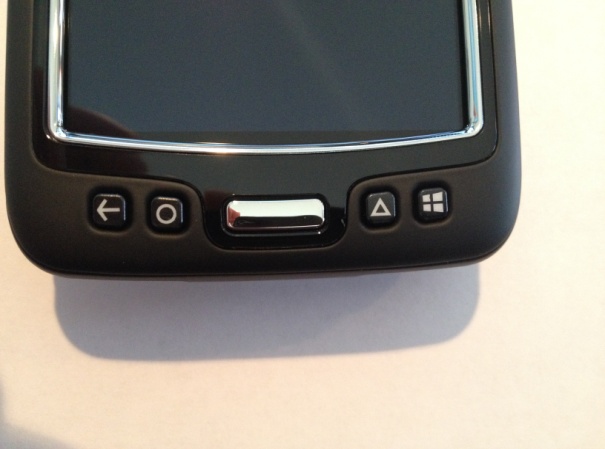 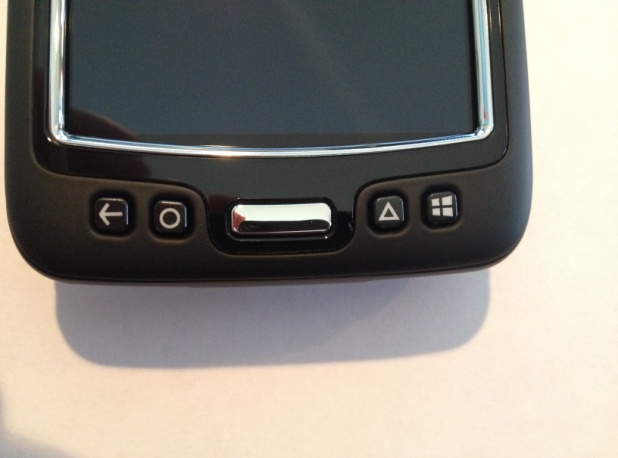 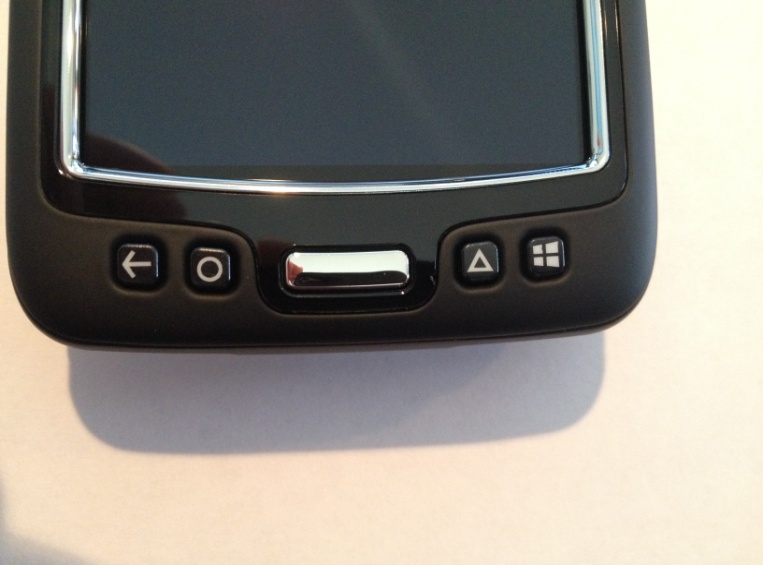 OOBE Provisioning
Bulk Provisioning
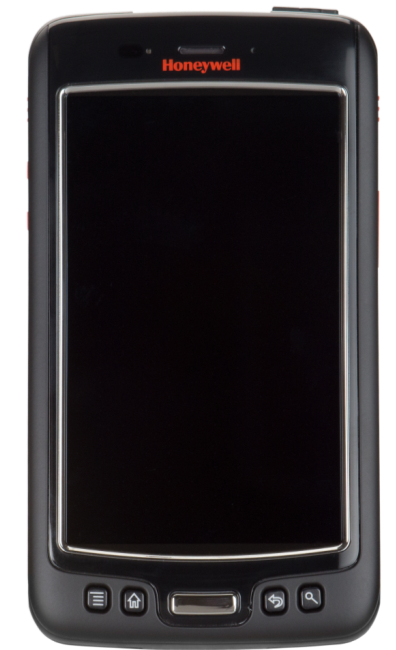 Configure Enterprise settings during OOBE
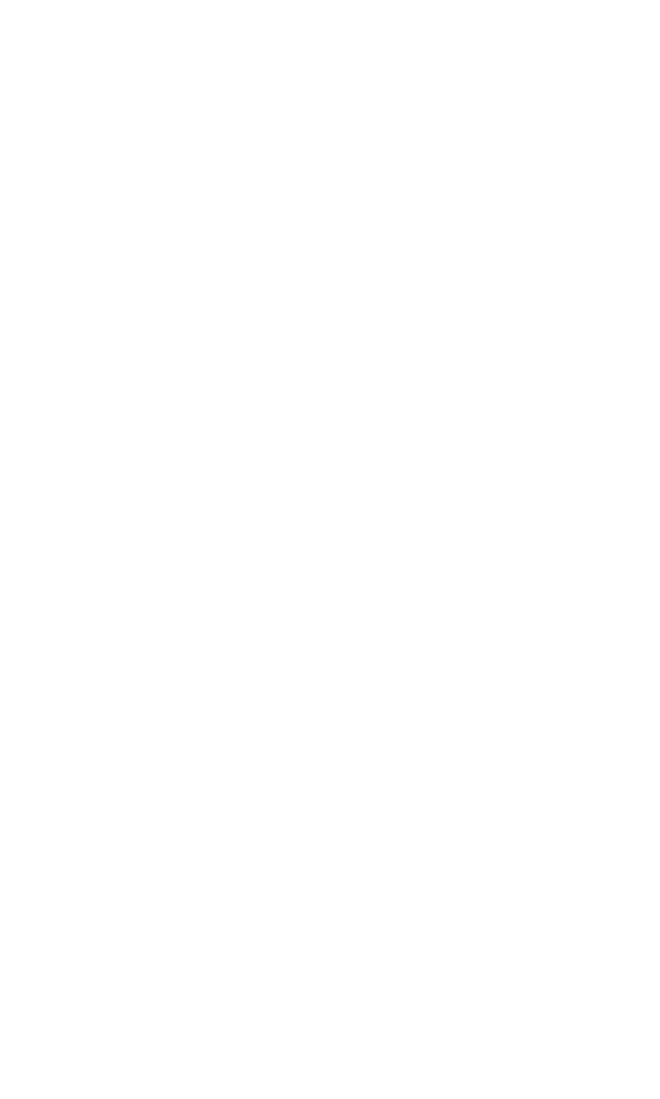 ASSIGNED ACCESS
Set up your Handheld
Available configuration sources
Scan Barcode
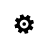 Barcode
Tap NFC
scan barcode to get configuration
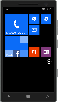 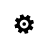 NFC
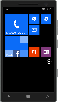 tap NFC to get configuration
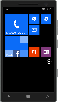 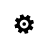 SD Card
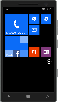 insert SD card to get configuration
Insert SD Card
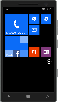 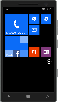 More Options
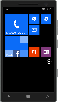 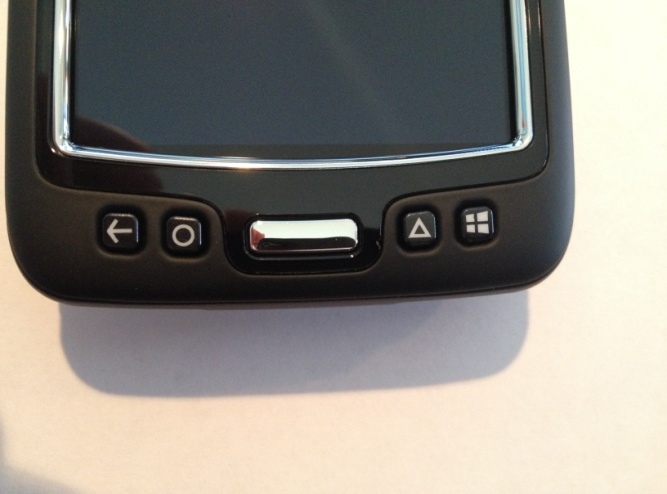 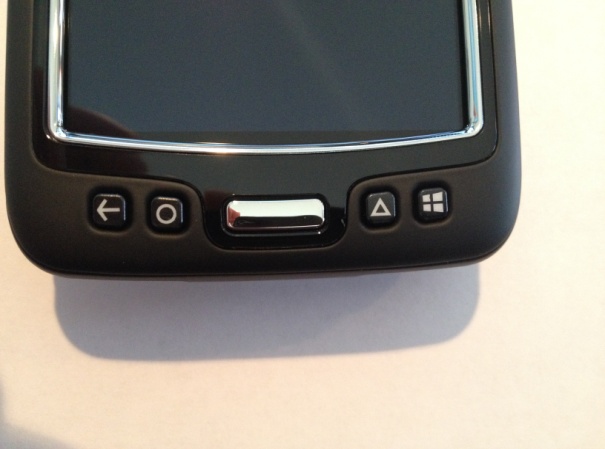 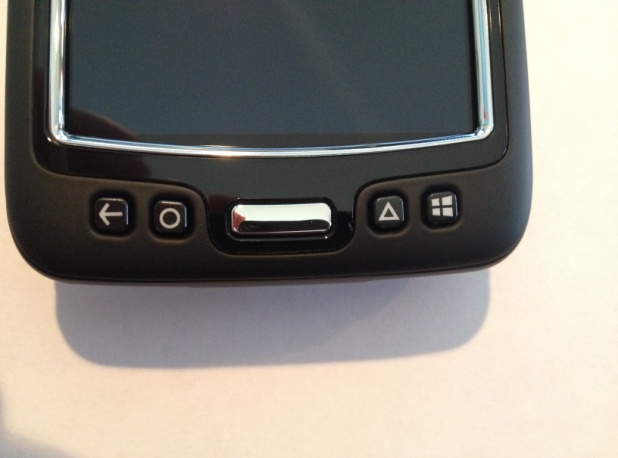 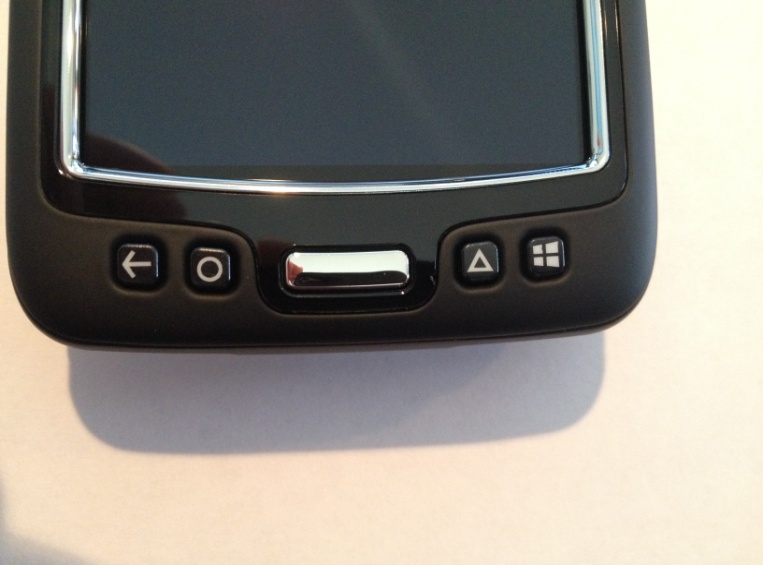 Prov.xml
Previous
Next
Assigned Access
namespace
Windows.Embedded.DeviceLockdown

Clasas
DeviceLockDownProfile

Methods
ApplyLockdownProfileAsync
GetCurrentLockdownProfile
GetLockdownProfileInformation
GetSupportedLockdownProfiles
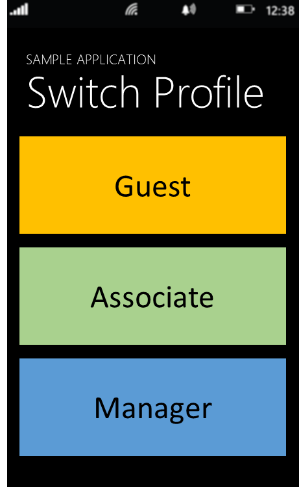 Multi User Profiles
Increase device utilization
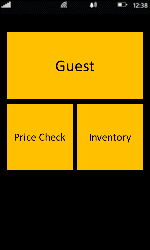 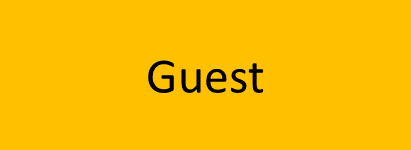 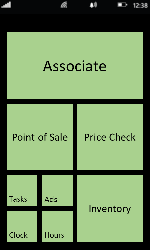 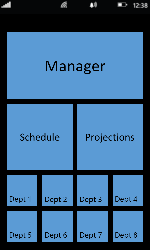 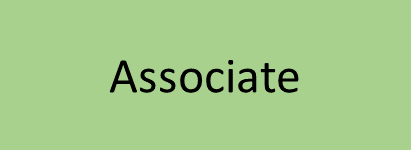 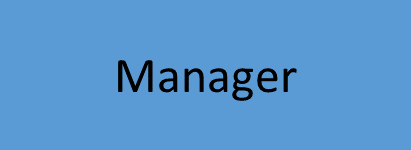 Change pic
Update Improvements
Enhancements to the Enterprise Device Update
Controllable OS update install
Ability to locally host updates
Designated device maintenance time
Ability to re-flash devices
Unattended OS Update installations
Prov.XML
Bulk Enrollment Configuration File containing:
Root & Issuing CA Certificate
WLAN Profiles including proxy, certs, PSK, Proxy, etc.
MDM Enrollment Server Connection Point
Internal Time Server
OS Configuration Options (Time Zone, OS Update)
Assigned Access (Profiles, app / settings)
Demo - Provisioning
Eric Moe
Demo – Multi User Profiles
Eric Moe
Device Security
Security by Design
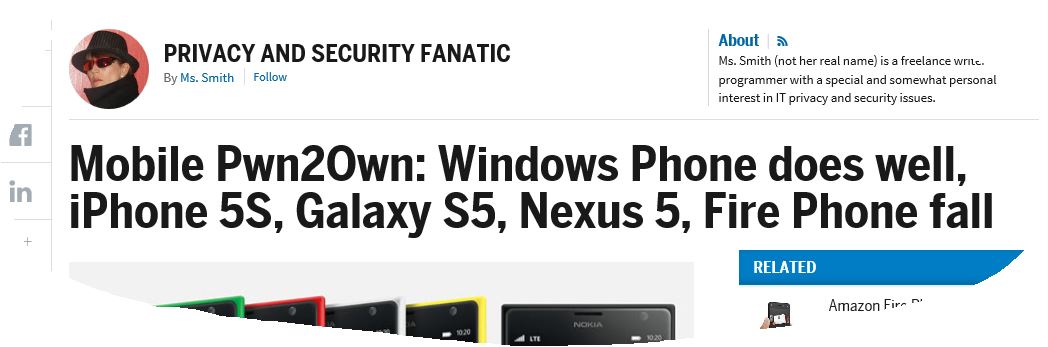 Secure Boot using UEFI
TPM for BitLocker, Virtual Smartcards & certificates
Chambered Security Model
 - AppContainer sandbox
 - Applications must be signed and capabilities defined by certificates
Removable storage encryption
S/MIME & IRM
EAP-TLS, SSL, VPN & App specific VPN
Network World 11/16/2014
Conclusion
Window 10 IoT for Industry Specific Devices
Windows 10 IoT for industry devices
Desktop Shell, Win32 apps, Universal Apps and Drivers
1 GB RAM, 16 GB Storage
X86, x64
$
Premium
Windows 10 IoT for mobile devices
Modern Shell, Universal Apps and Drivers
512 MB RAM, 4 GB storage
ARM
Windows 10 IoT Core
No Shell, Universal Apps and Drivers
256MB RAM, 2GB storage
X86 or ARM
Entry
Device Capabilities
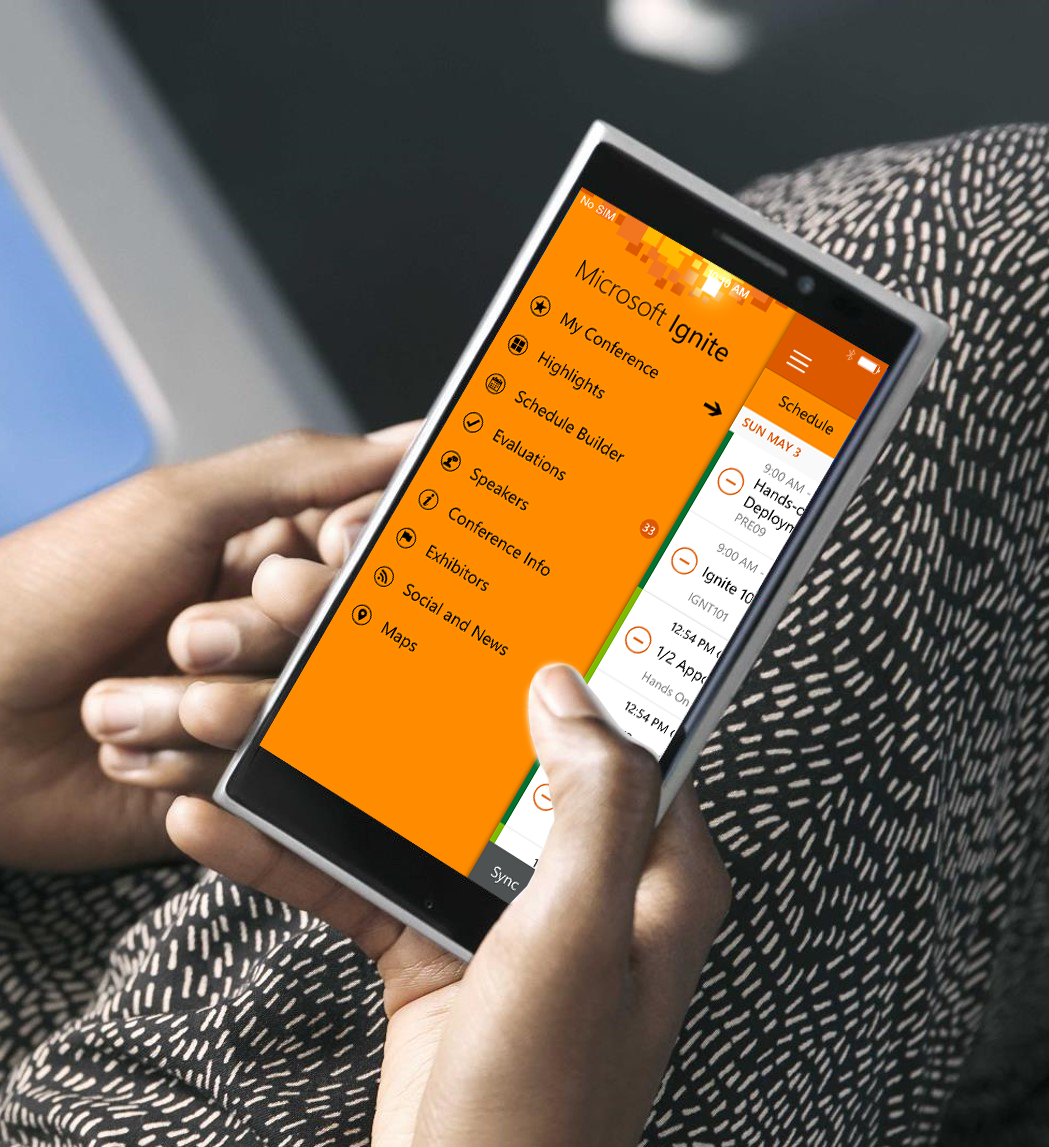 Please evaluate this session
Your feedback is important to us!
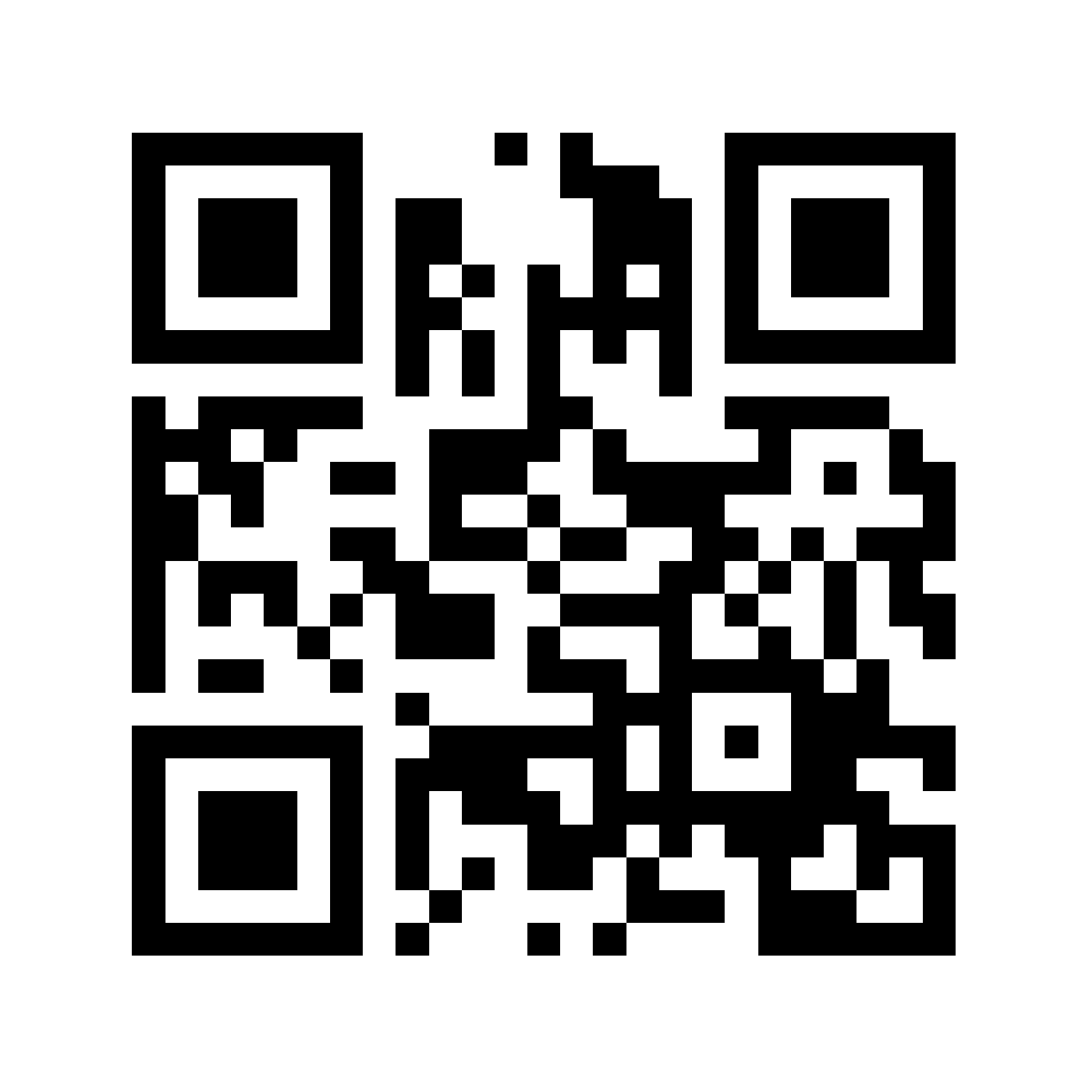 Visit Myignite at http://myignite.microsoft.com  or download and use the Ignite Mobile App with the QR code above.